Utilizing Career Research to Teach Technology
Ariel Dykstra & Greg Hill
Mount Vernon High School
High School & Beyond Plans
Career Interest Inventory
Career Goals
Skills & Interest Assessment
Educational Goals
4-Year Course Plan
Activity Log/Resume
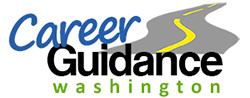 High School & Beyond Plan
Naviance
Career Cruising
Digital Literacy
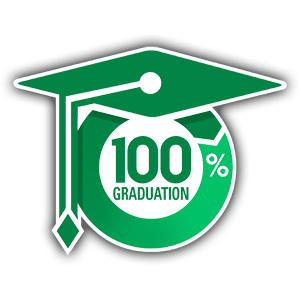 Communication Skills
Google
Docs
Slides
Sheets
Leadership
Learning Styles
Career Interests
Resume
Payroll
Budgeting
College Comparisons
Digital
Literacy

Core group of teachers who are focused on understanding the graduation requirement and integrating into curriculum
Advisory

Every teacher was expected to understand the graduation requirement with minimum training and access to necessary resources
Communication Skills
Respectful
Confident
Concise
Assignment 
Send an email to your teacher with a professional signature

Advisory Teacher signature
Gmail - Signature
Student Example
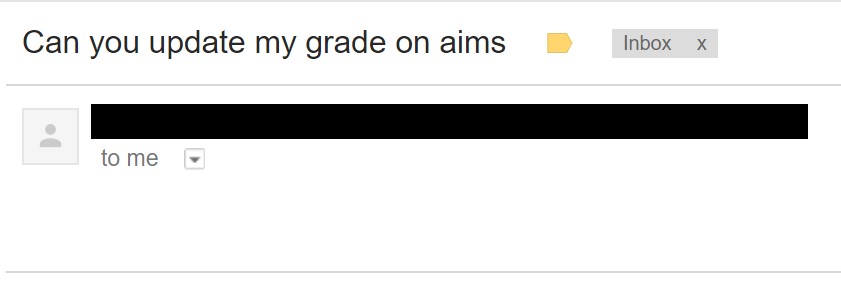 Teacher Example
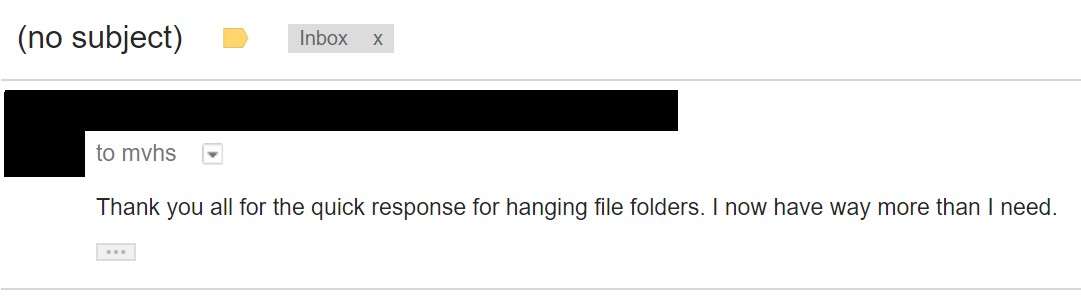 Gmail - Signature Assignment
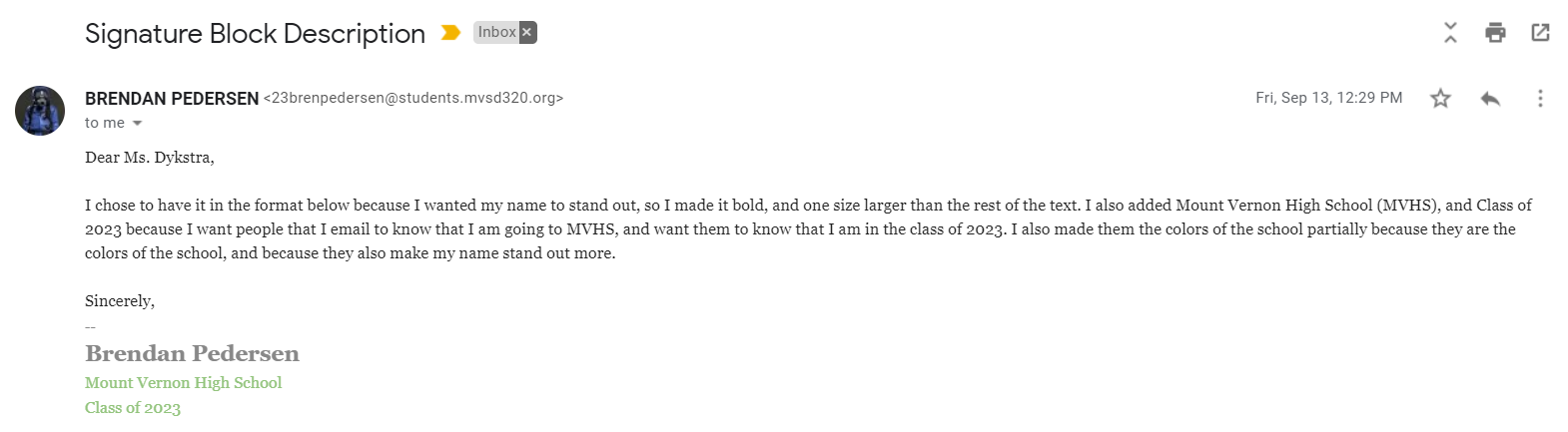 Resume
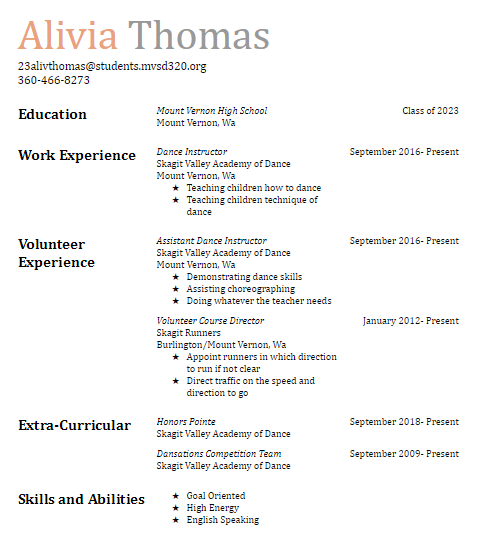 Career Cruising
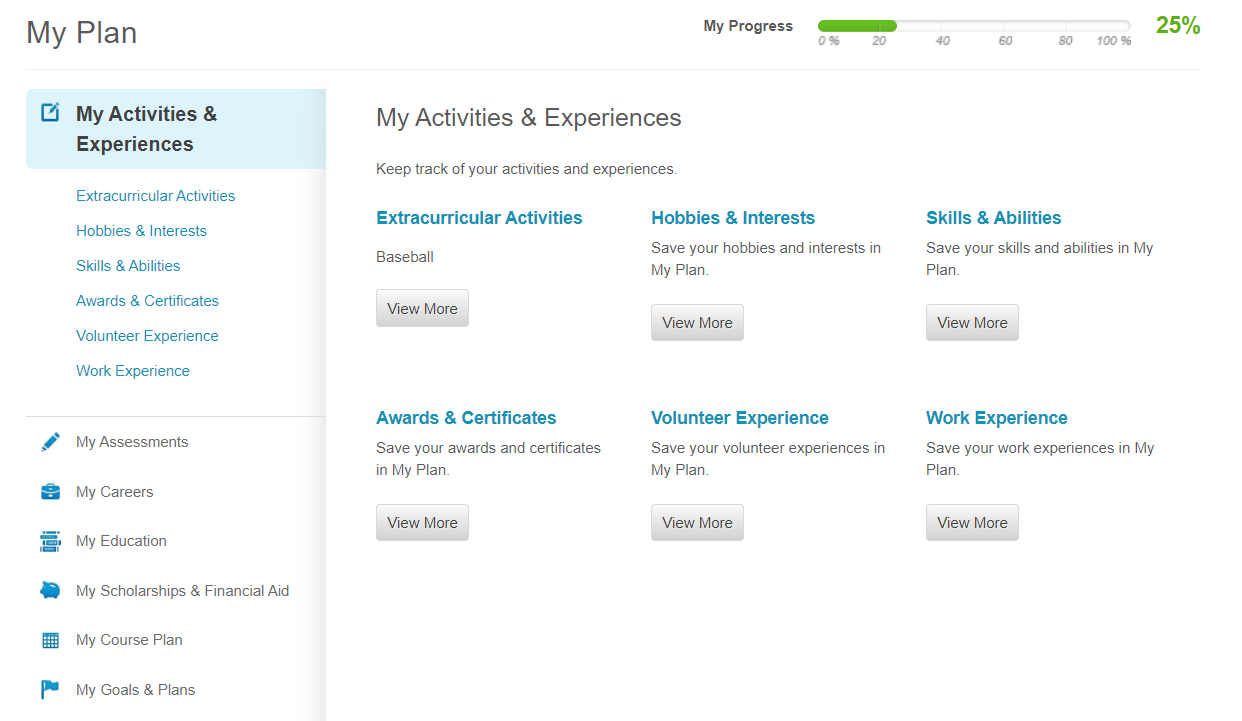 Navigate website
Organize data
Reflect
Resume
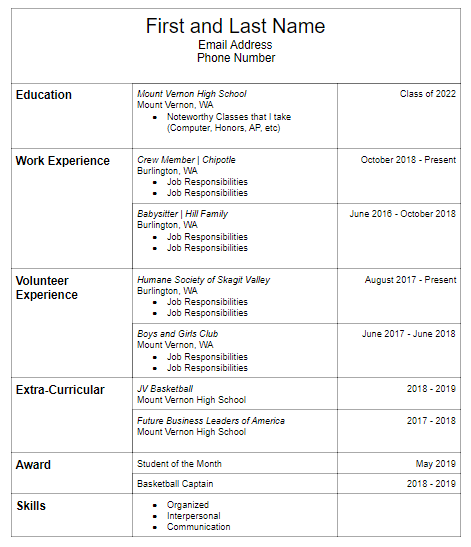 Tables and Borders
Text Formatting
After Paragraph Spacing
Format Painter
Spell Check
Resume
Skills
Tables and Borders
Text Formatting
Spell Check
Career Focus
Professionalism
Design Consistency
Extra-Curricular
Volunteer Experience
College Comparison
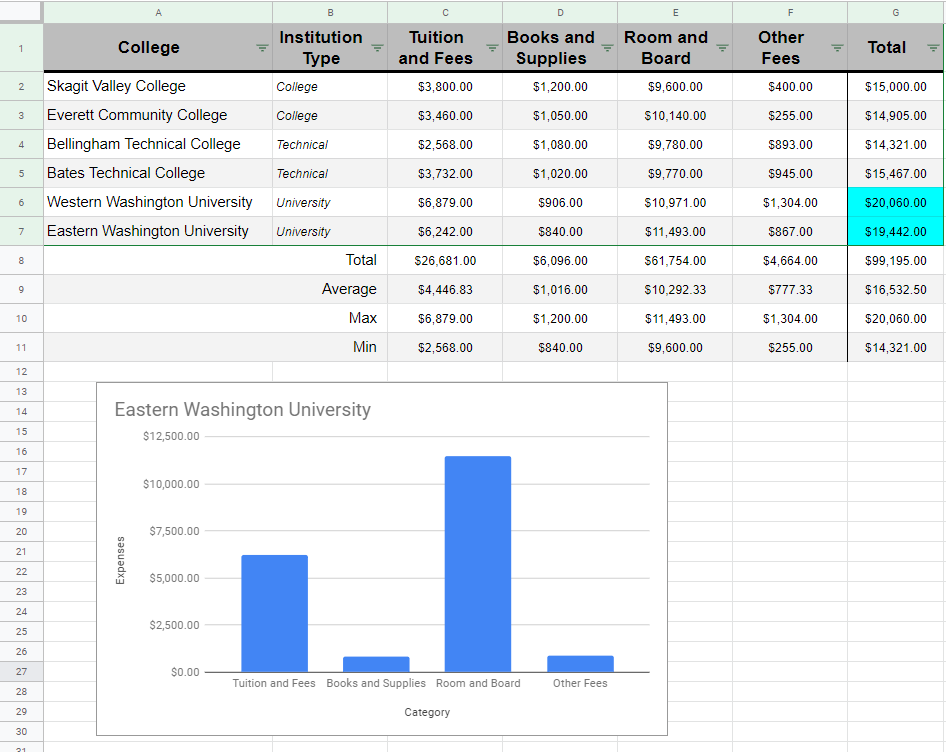 College Comparison
Skills
Borders
Functions
Conditional Formatting
Text Formatting
Wrap Text
Alternating Colors
Career Focus
Research
Organize Data
Evaluate Data
Lifetime Reflection
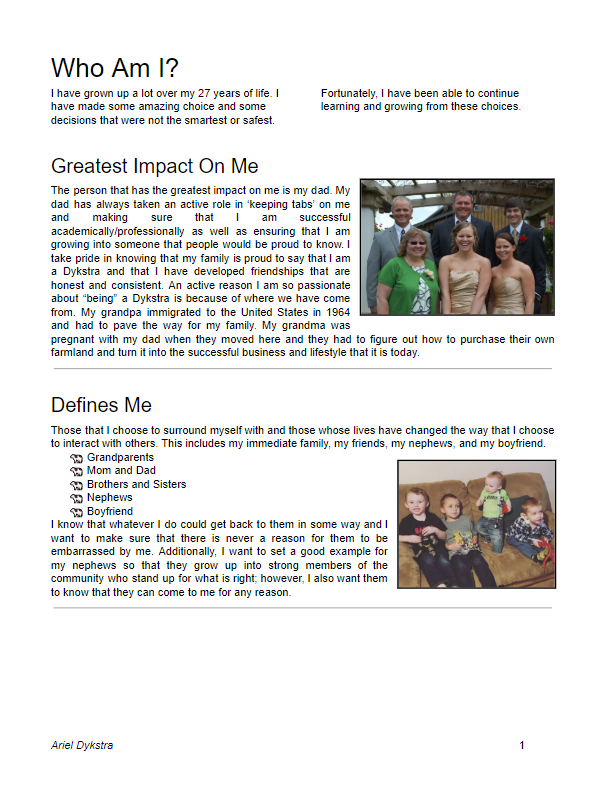 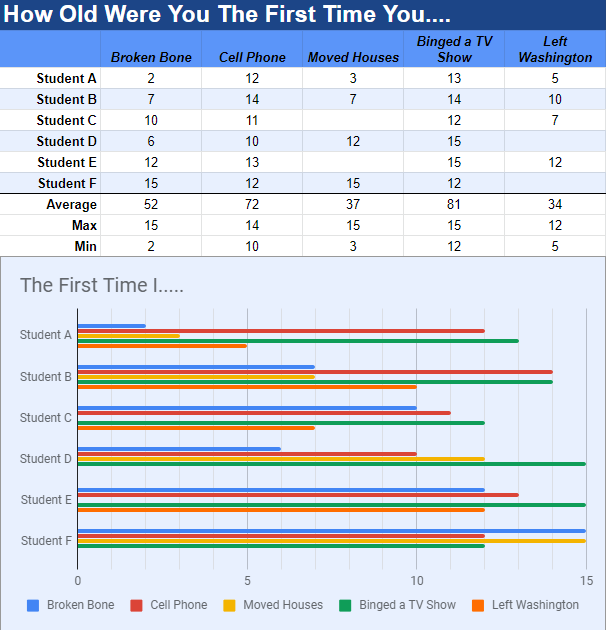 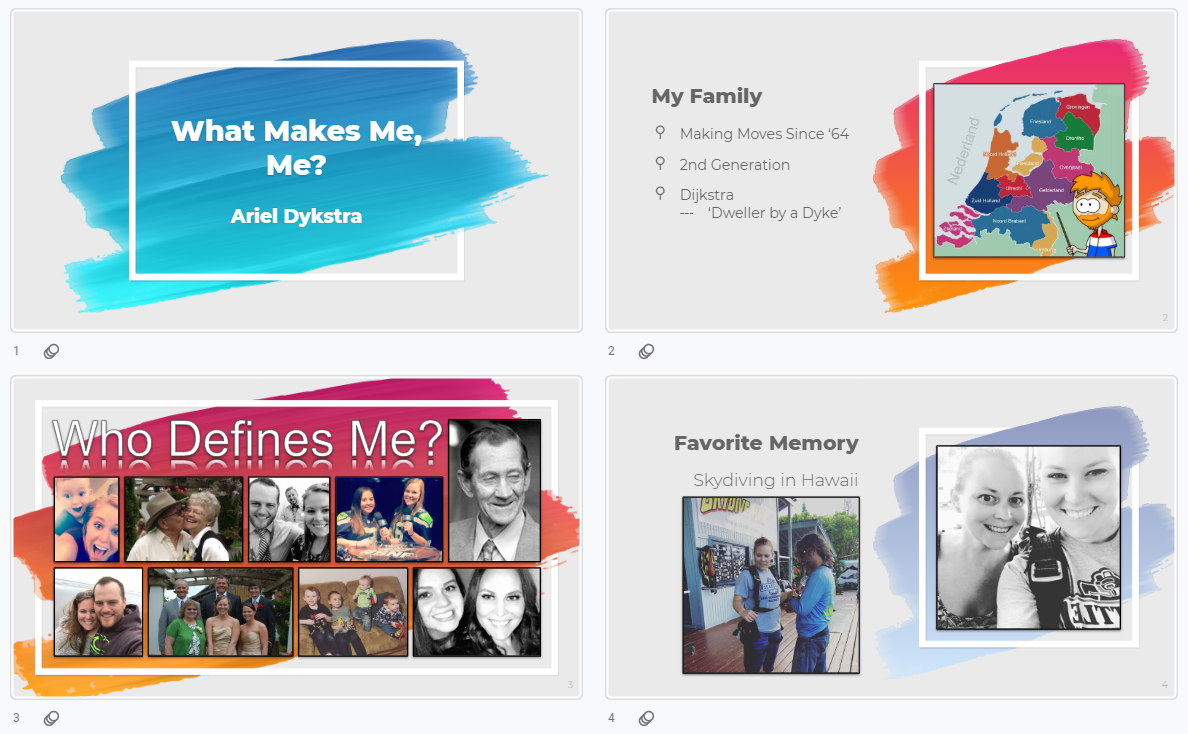 Lifetime Reflection
Skills
Google Docs
Google Slides
Google Sheets
Career Focus
Design
Organization
Reflecting on Experiences
Leadership
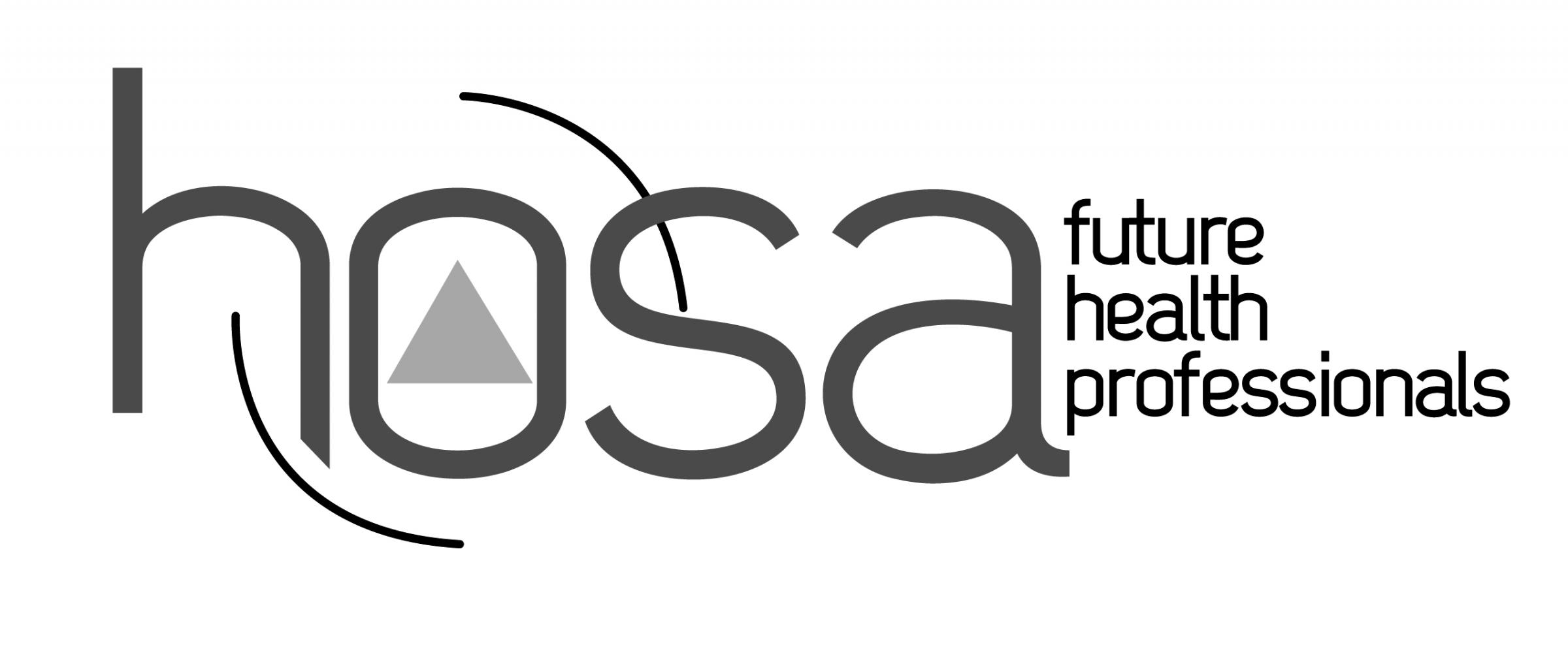 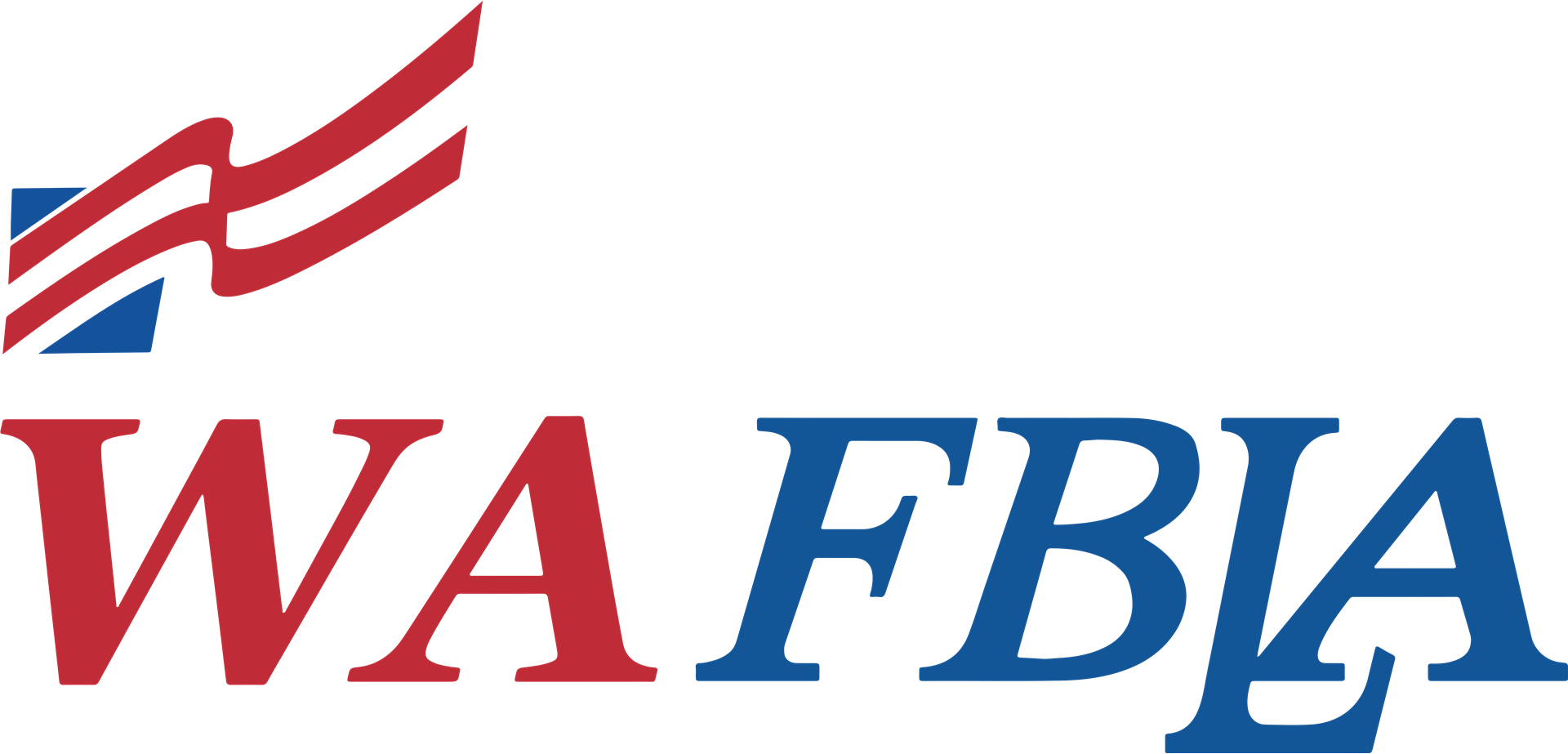 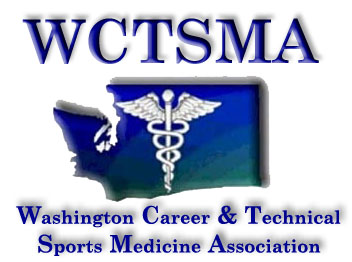 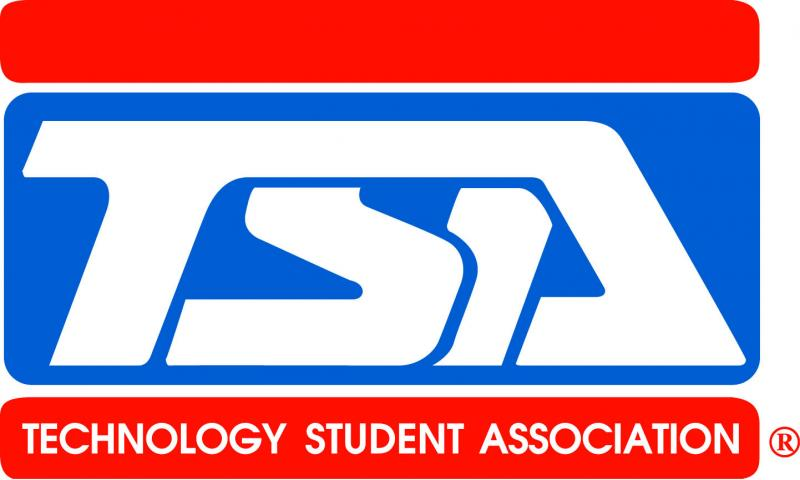 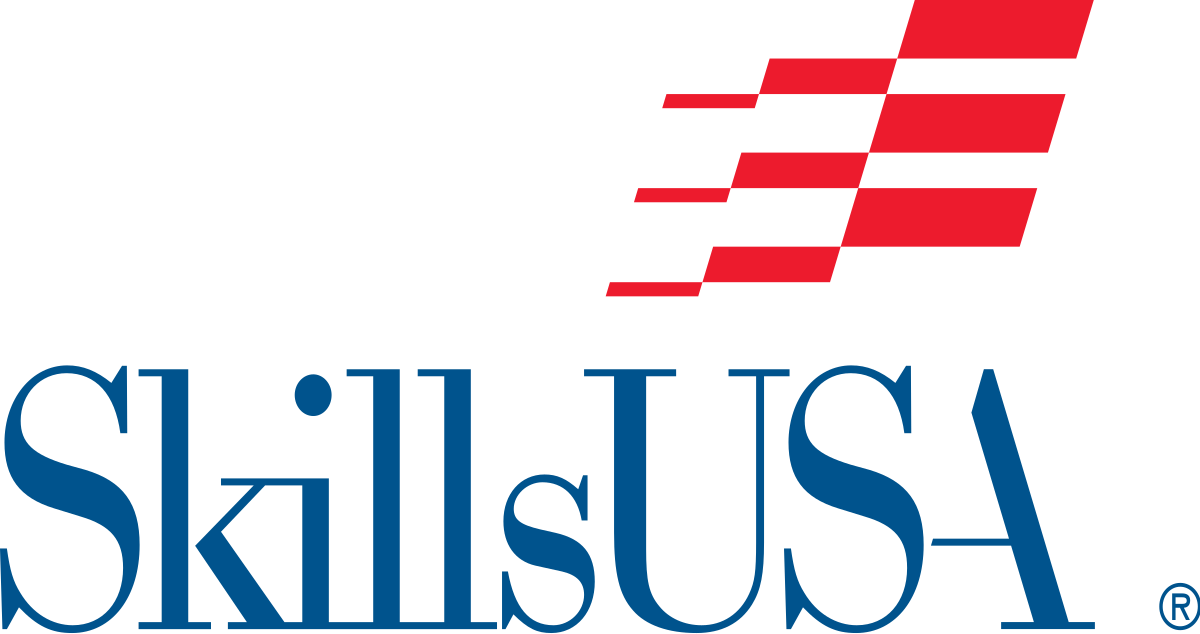 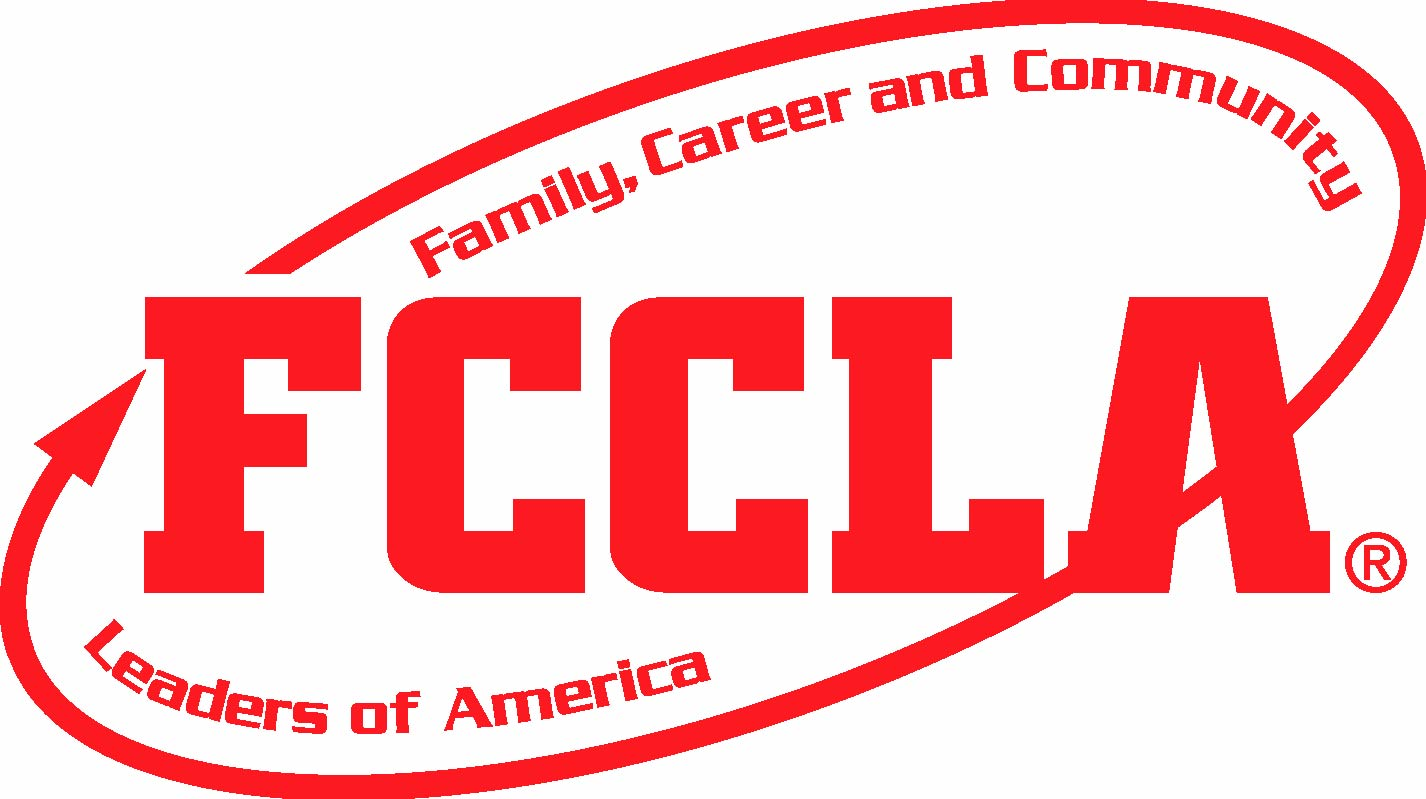 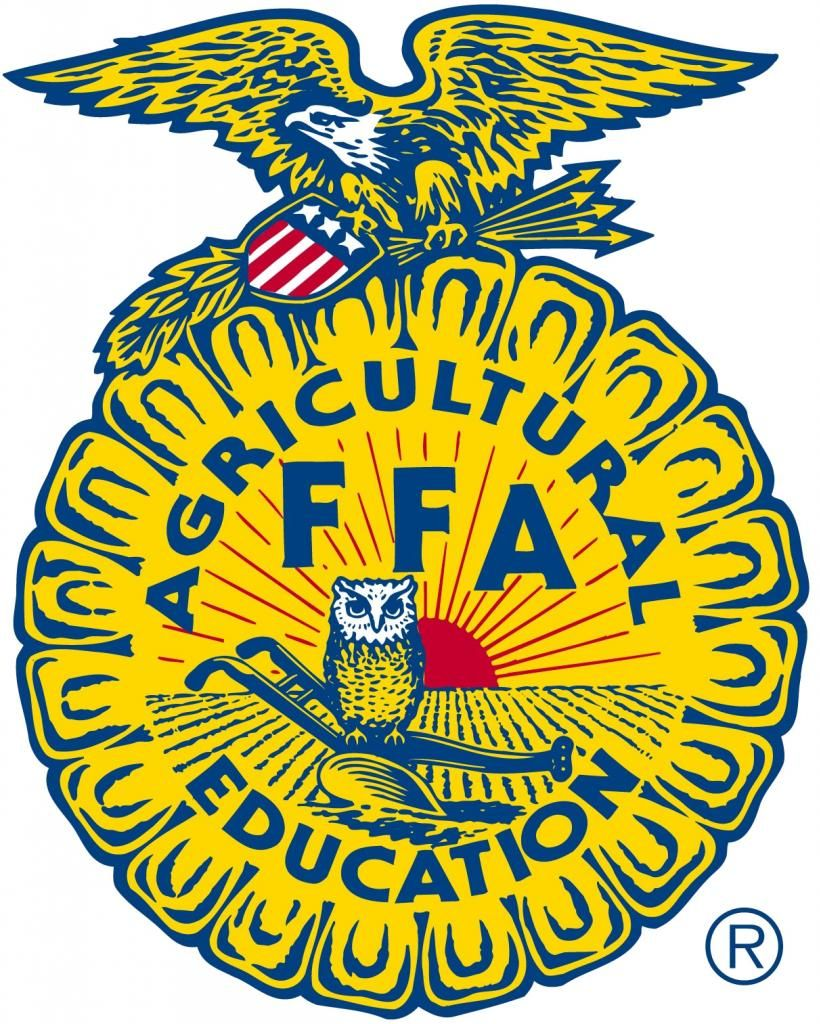 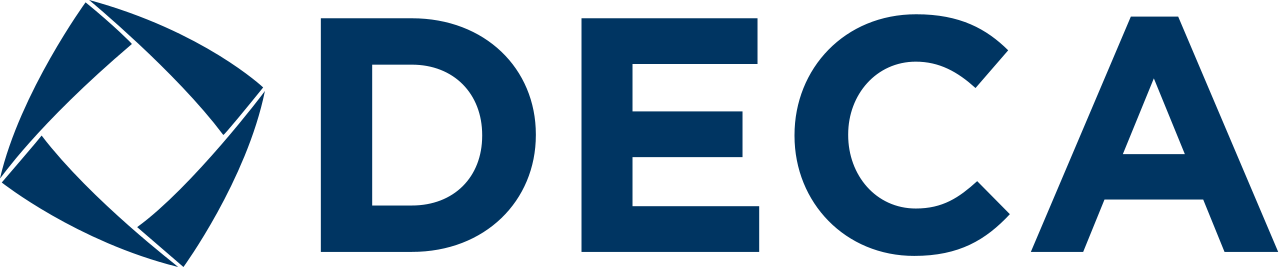 Leadership
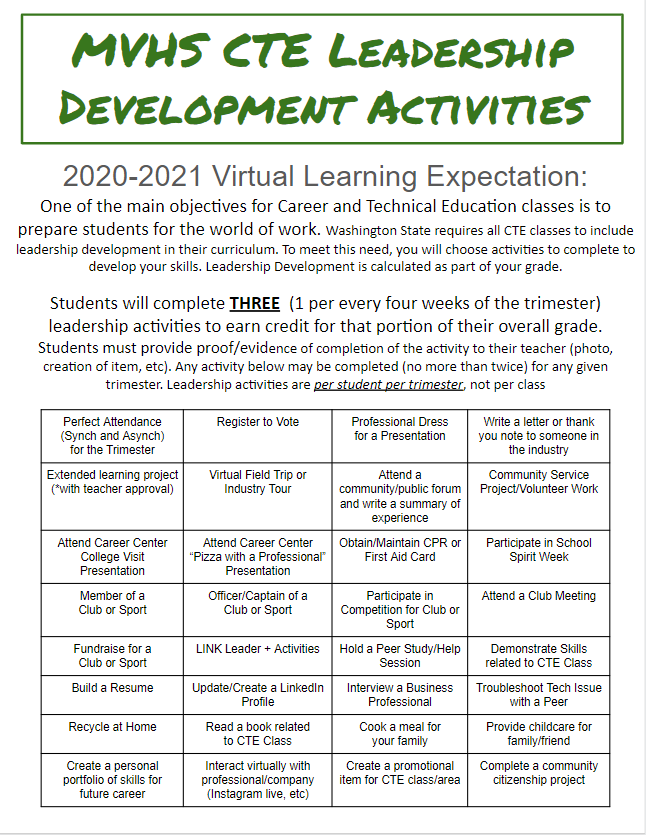 Community
Extracurricular
College & Career
Digital Literacy
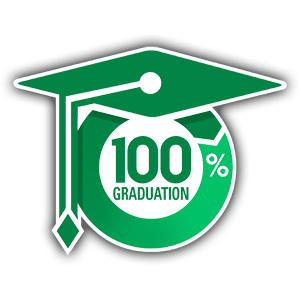 Communication Skills
Google
Docs
Slides
Sheets
Leadership
Learning Styles
Career Interests
Resume
Payroll
Budgeting
College Comparisons
https://tinyurl.com/y6qc83lp
Link to our current curriculum
* Please make a copy for yourself before making any changes